HHT Upgrade
Einbau Orte
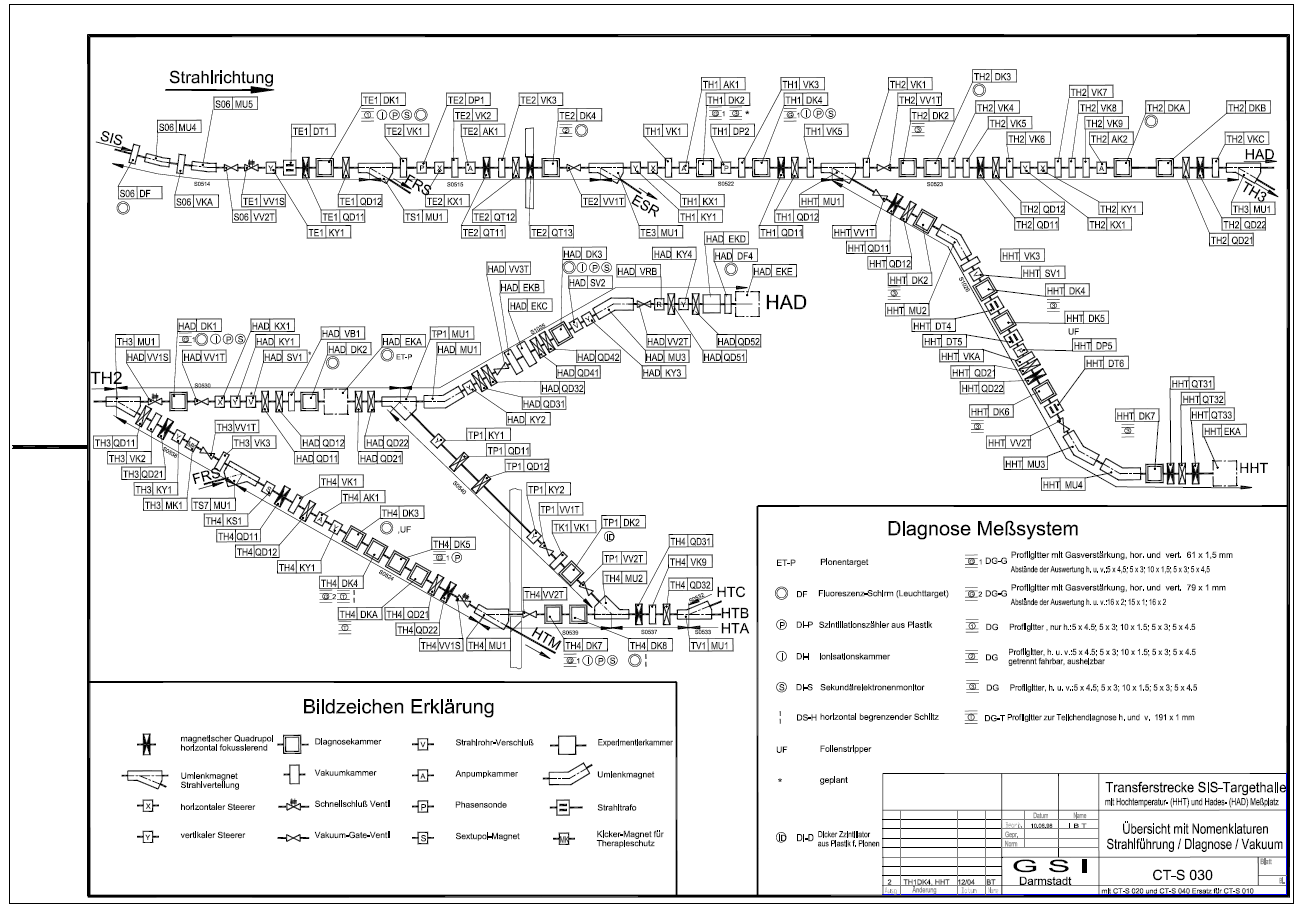 Wand
HHTDK2
HHTDK7
HHTDK6
Vorhandene Diagnosekammer
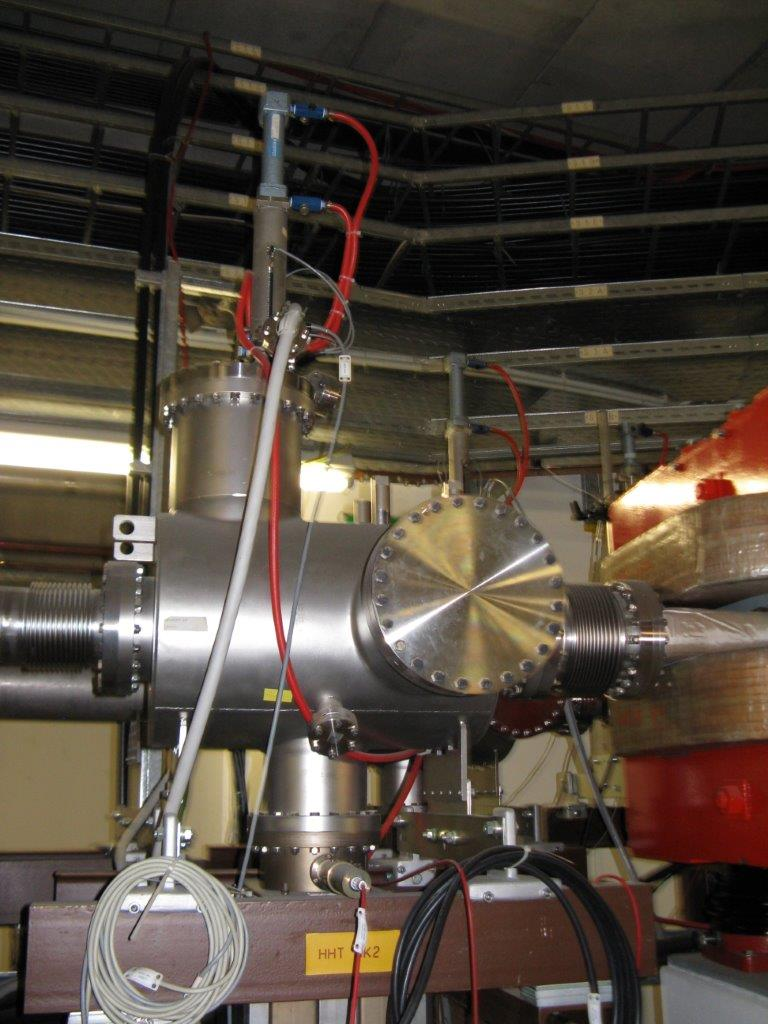 HHTDK2
Vorhandene Diagnosekammer
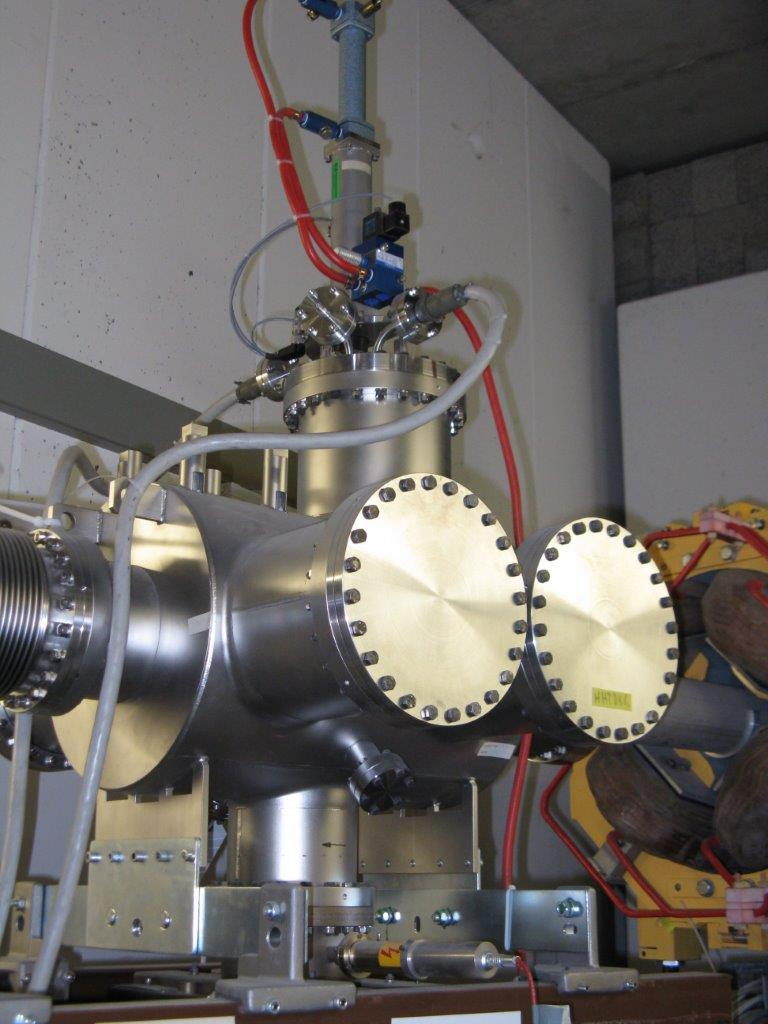 HHTDK6
Vorhandene Diagnosekammer
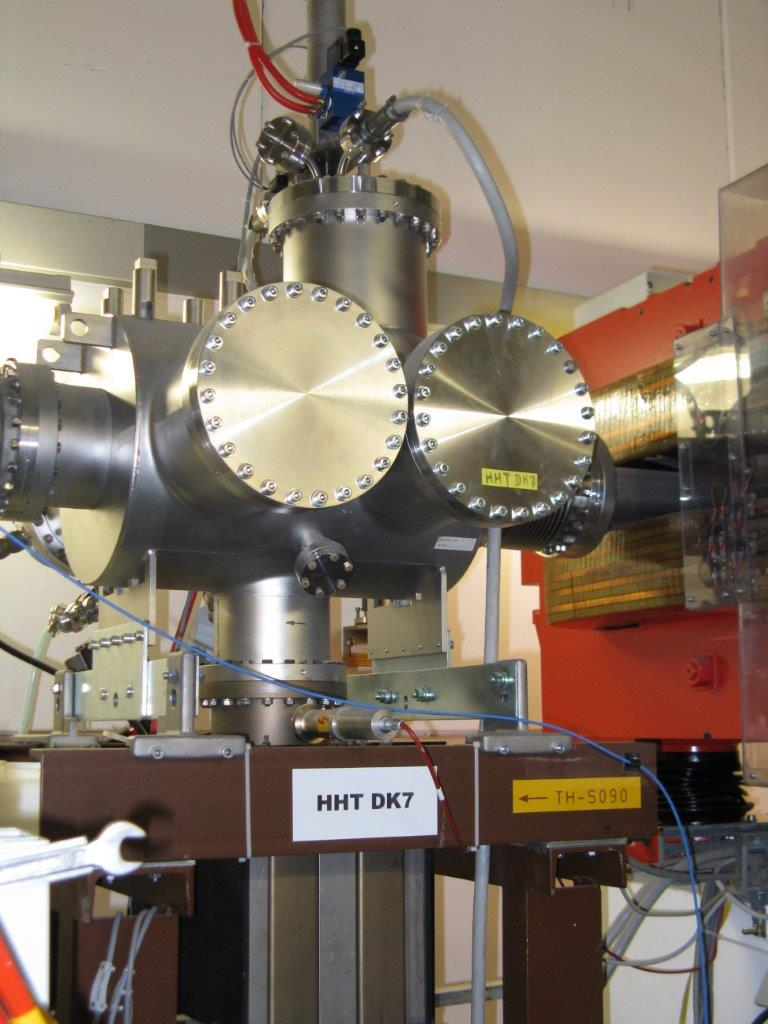 HHTDK7
HHTDK2 Kalibration Bild
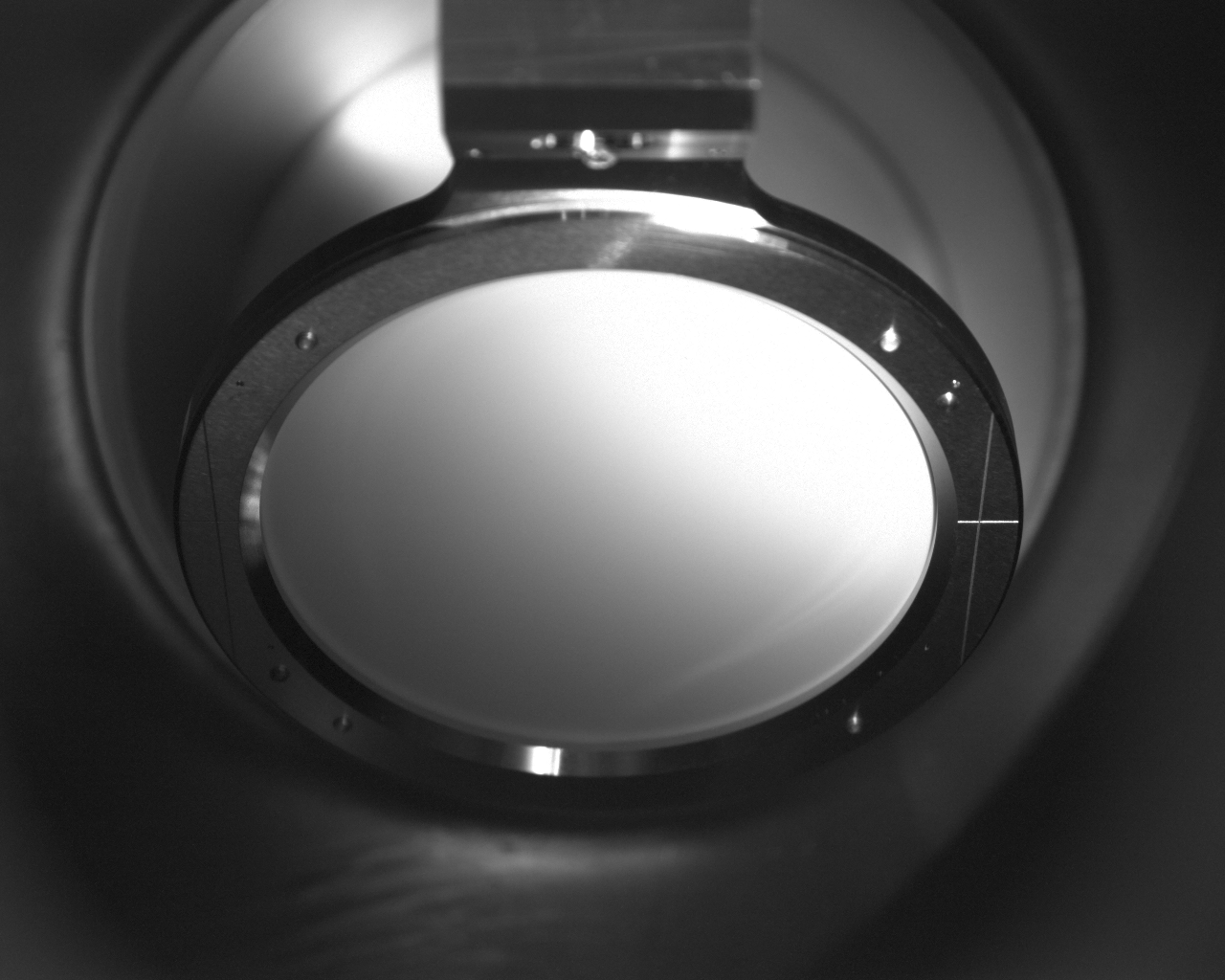 HHTDK6 Kalibration Bild
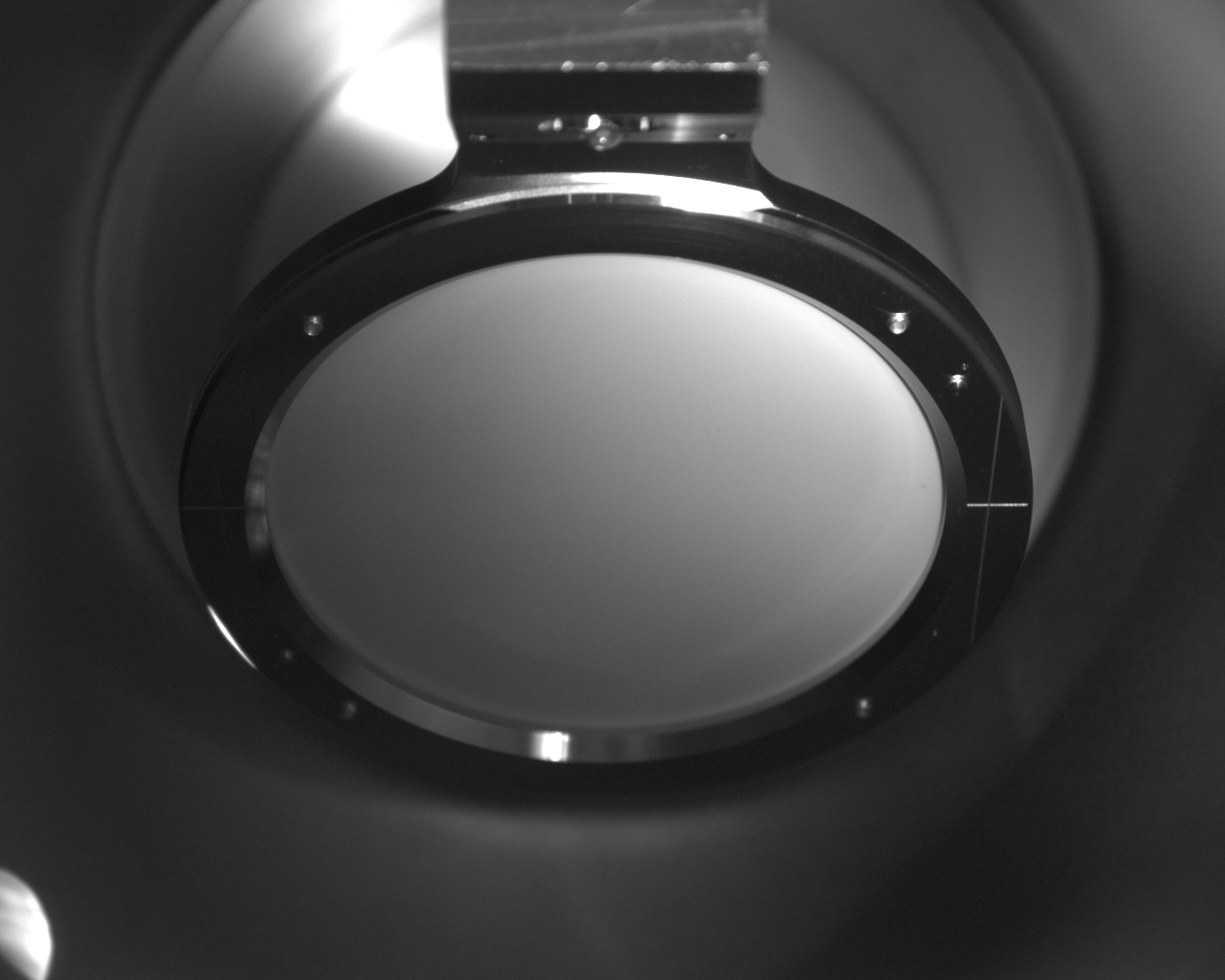 HHTDK7 Kalibration Bild
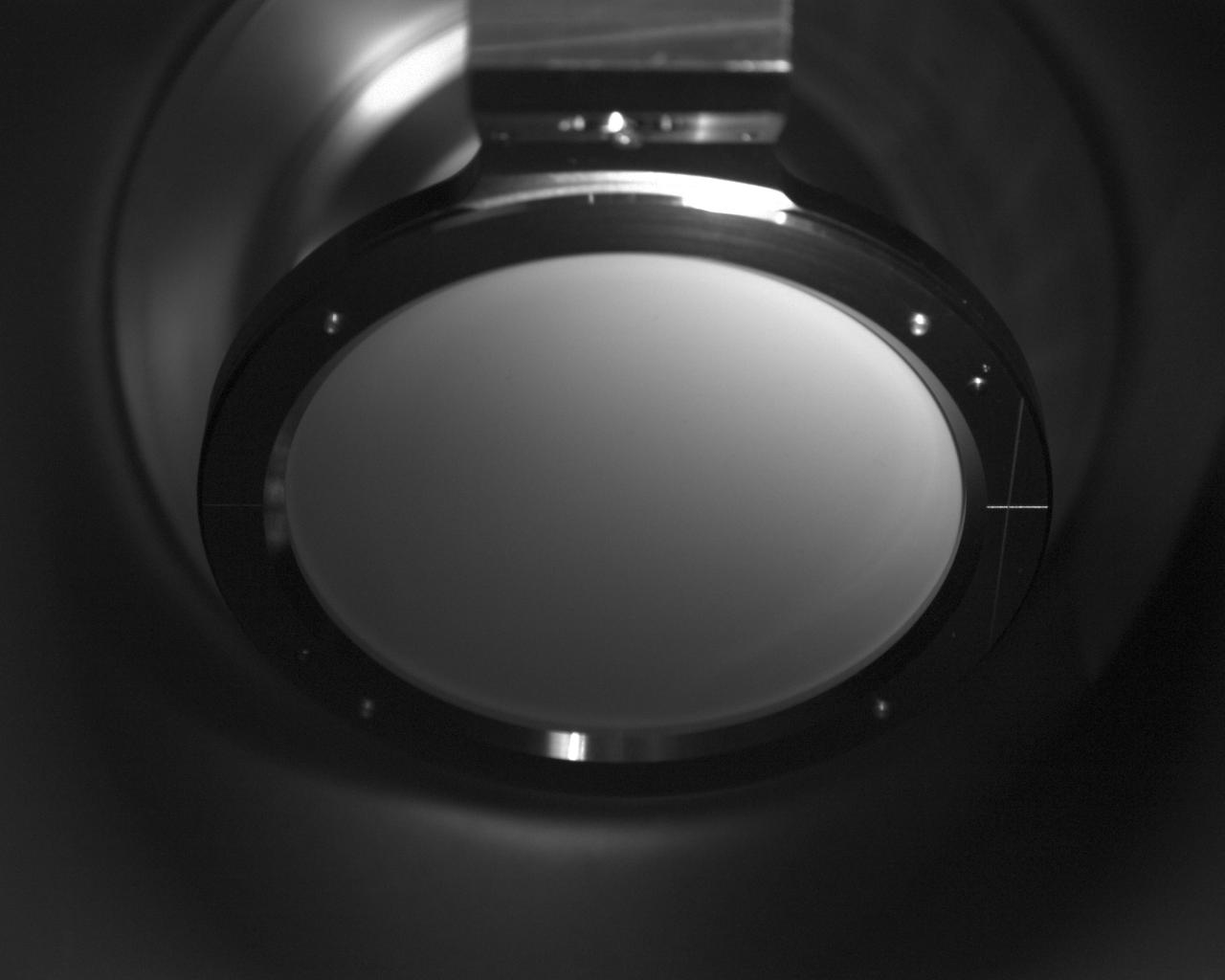